Ордена – почётные награды за воинские отличия и заслуги в бою и военной службе
Преподаватель - организатор ОБЖ
Аношкин Анатолий Федорович
Орден Святого Андрея Первозванного
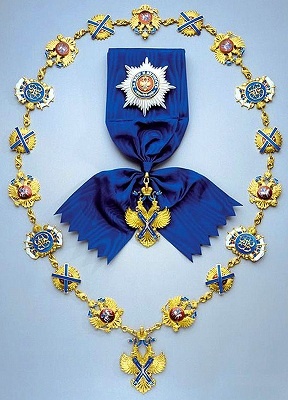 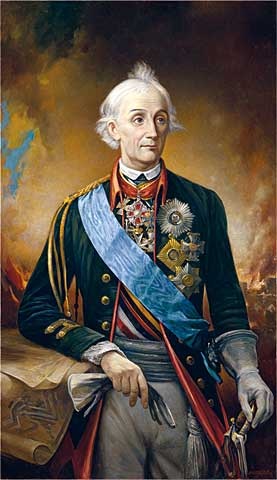 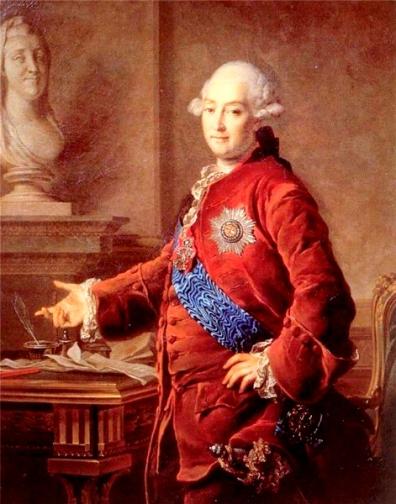 Граф Пётр Александрович Румянцев-Задунайский. 
Звание генерал-фельдмаршала присвоено в 1770 году
Суворов Александр Васильевич Российский полководец, генералиссимус (1799)
Императорский Военный орден святого великомученика и Победоносца Георгия.
I степени
IV степени
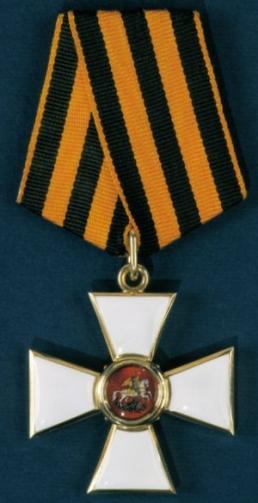 II степени
III степени
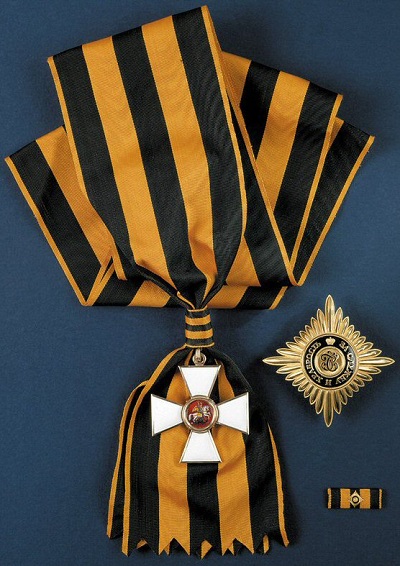 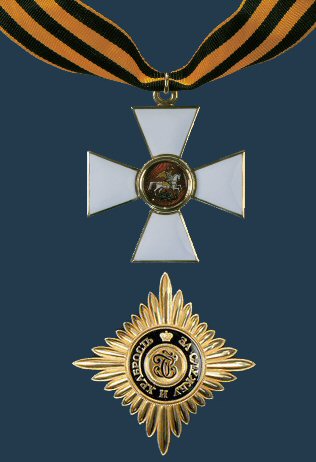 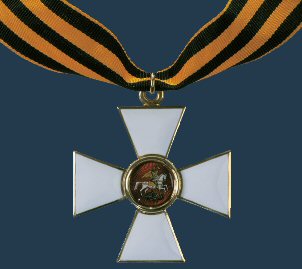 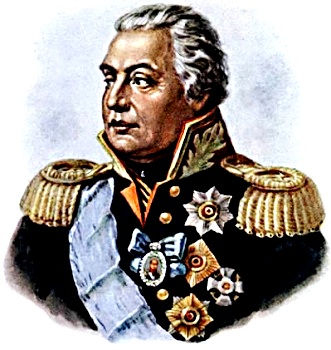 Генерал-фельдмаршал 
М. И. Кутузов, полный кавалер Ордена
 Св. Георгия.
Солдатский Георгиевский крест
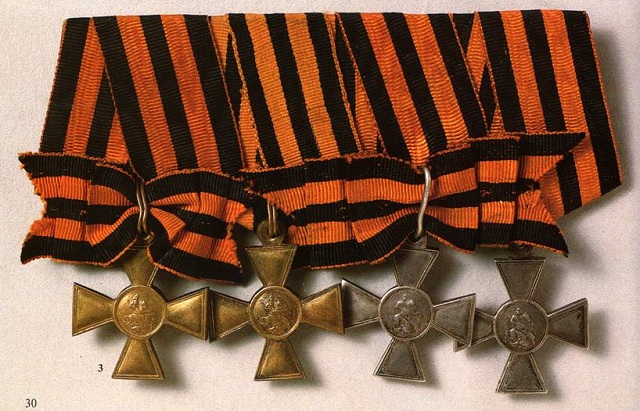 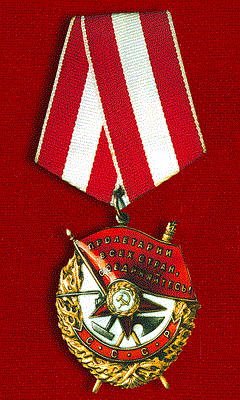 1918год. 
Учреждён орден Красного Знамени
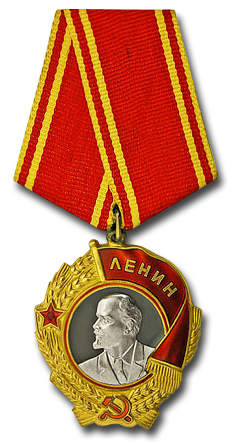 6 апреля 1930год.
Учреждён 
 орден Ленина
Апрель 1934год, было учреждено звание
Герой Советского Союза
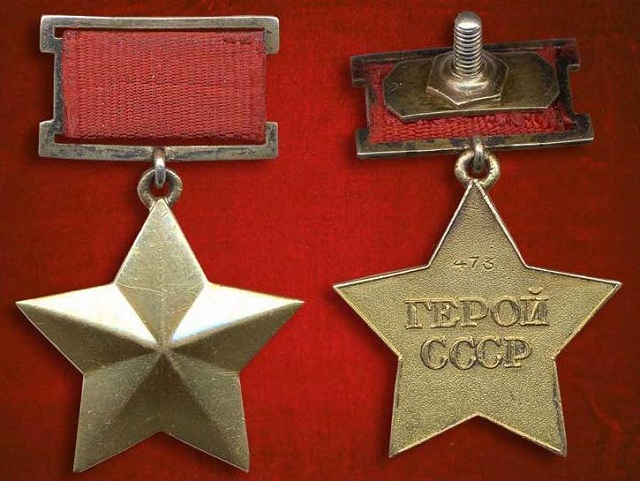 В годы Великой Отечественной войны многие получили звание Героя Советского Союза.
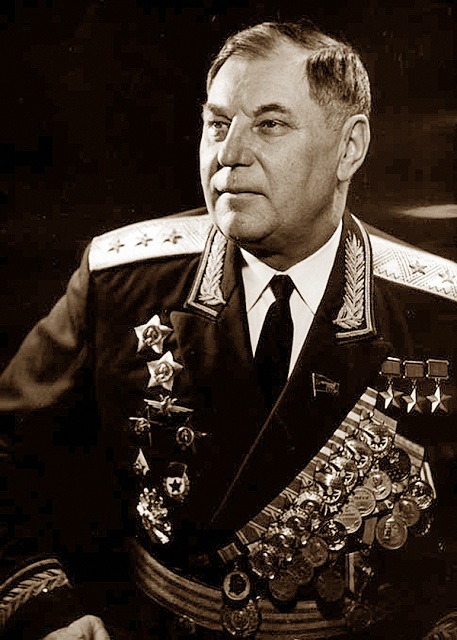 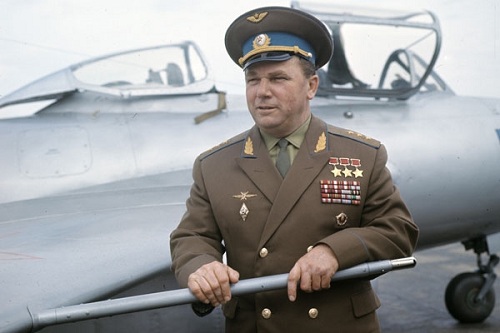 А.И. Покрышкин трижды Герой Советского Союза.
И.Н. Кожедуб  трижды Герой Советского Союза
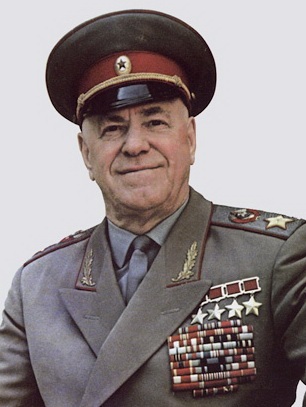 Маршал Советского Союза Г.К. Жуков удостоен высокого звания 
Героя Советского Союза четырежды.
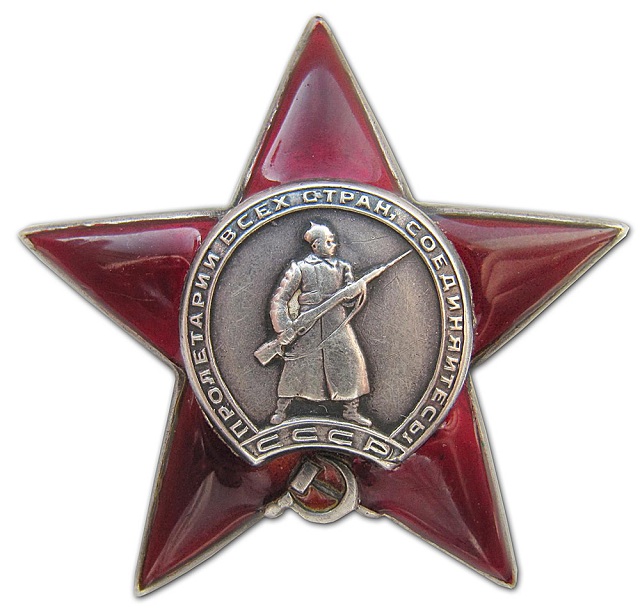 Орден
 Красной Звезды. 
Орденом награждались за большие заслуги в деле обороны СССР как военное, так и в мирное время.
Май 1942год.    Учреждён орден
 Отечественной войны 1-й и 2-й степени.
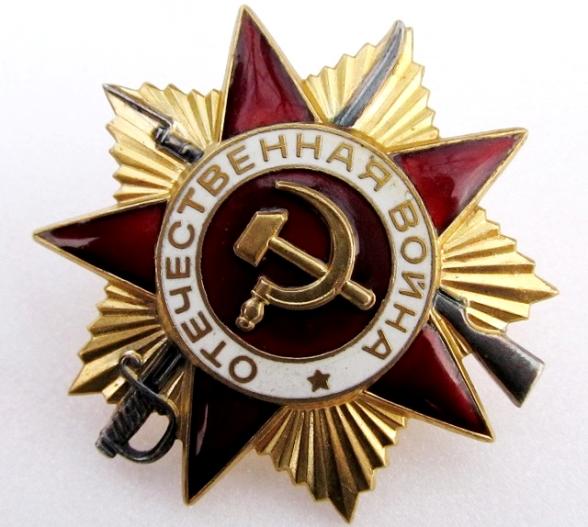 Орден
 Отечественной войны 2-й степени.
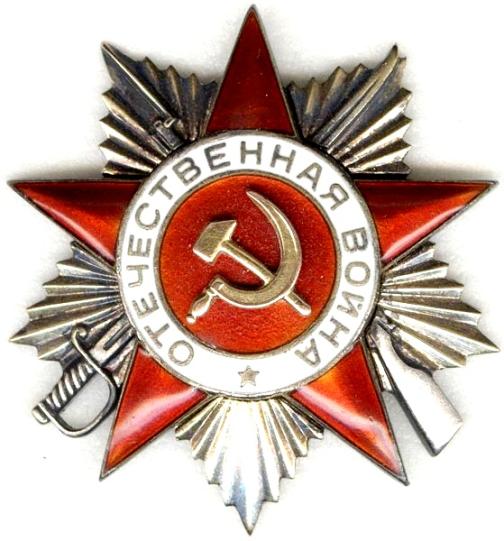 Орден
 Отечественной войны 1-й степени.
Июль 1942год. Учреждён орден Суворова трех степеней.
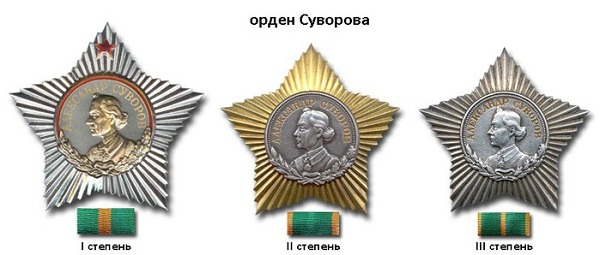 Июль 1942год. Учреждён орден Кутузова трех степеней.
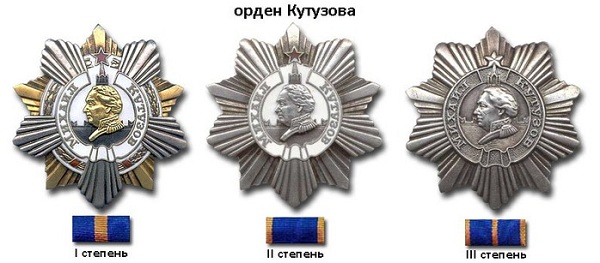 Июль 1942год. Учреждён орден Александра Невского.
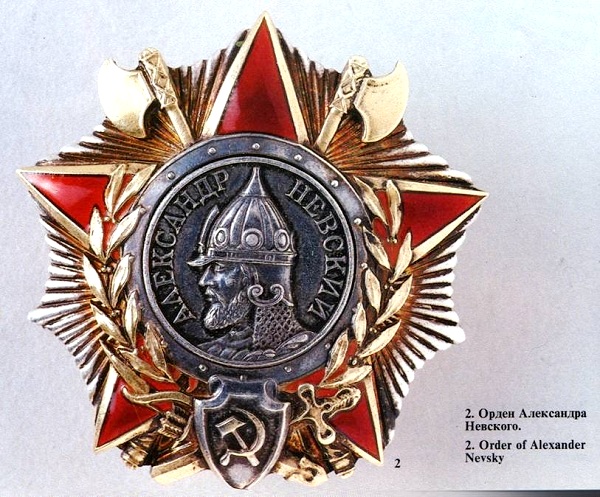 Октябрь 1943год. Учреждён орден Богдана Хмельницкого трех степеней.
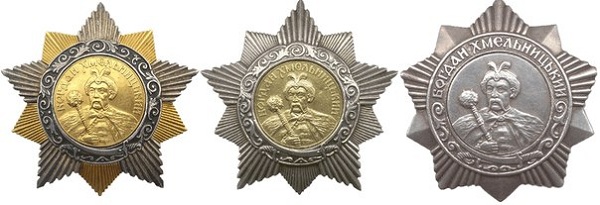 1 степень – награждались командующие фронтами, армиями и партизанскими соединениями.
2 степень – для награждения командиров среднего звена
3 степень – для рядового состава и партизан
Орден Победы.
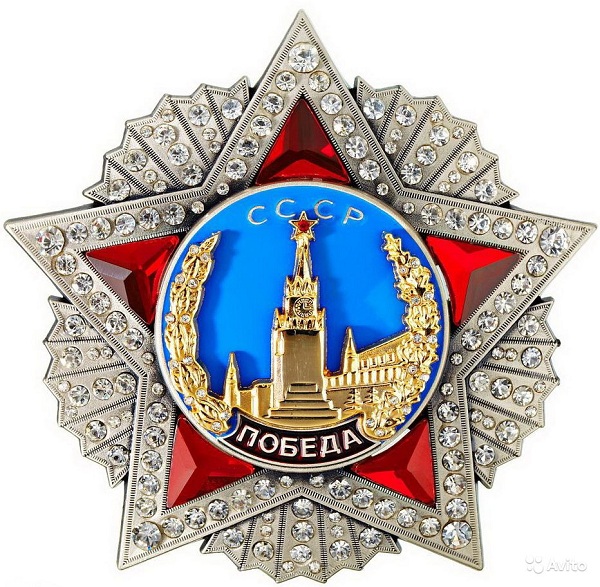 В ноябре 1943 года учреждён знак и статус ордена Победы – высшего военного ордена. Это самый дорогой наградной знак, он представляет собой платиновую звезду с рубиновыми лучами, окаймленными бриллиантами весом 
16 карат.
Всего этой наградой удостоены: 
1. Маршал Советского Союза Г. К. Жуков (дважды)2. Маршал Советского Союза А. М. Василевский (дважды)3. Маршал Советского Союза И. В. Сталин (дважды)4. Маршал Советского Союза И. С. Конев 5. Маршал Советского Союза К. К. Рокоссовский 6. Маршал Советского Союза Р. Я. Малиновский 7. Маршал Советского Союза Ф. И. Толбухин  8. Маршал Советского Союза Л. А. Говоров 9. Маршал Советского Союза С. К. Тимошенко 10. Генерал армии А. И. Антонов  11. Генерал армии США Дуайт Эйзенхауэр 12. Фельдмаршал сэр Бернард Монтгомери 13. Король Румынии Михай I Гогенцоллерн - 
Зигмаринген 14. Маршал Польши Михал Роля-Жимерский 15. Маршал Советского Союза К. А. Мерецков 16. Маршал Югославии Иосип Броз Тито 17. Маршал Советского Союза Л. И. Брежнев 
(лишён)
Первым орденом Победы были удостоены маршал Г.К. Жуков и А.М. Васильевский
Маршал Г.К. Жуков
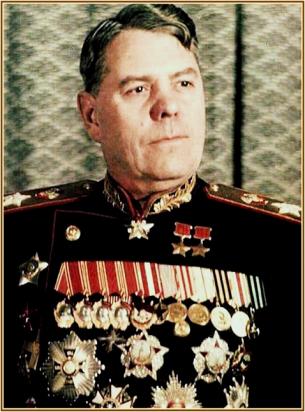 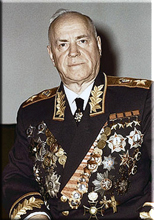 Маршал 
 А.М. Васильевский
Ноябрь 1943г. Учреждён орден Славы трех степеней.
Лица, удостоенных всех трех степеней  ордена, именовались полными кавалерами ордена Славы и  в правах приравнивались к Героям Советского Союза.
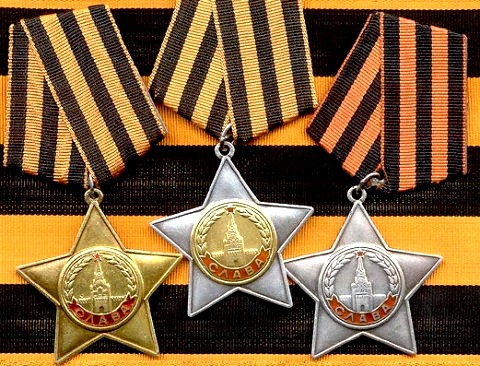 Март 1944г., были учреждены ордена Ушакова и Нахимова двух степеней.
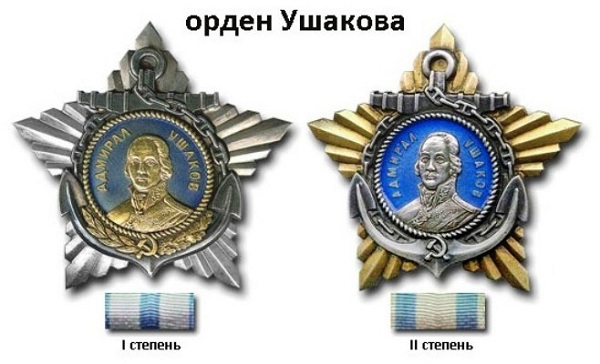 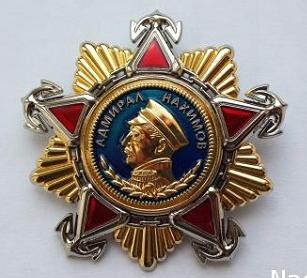 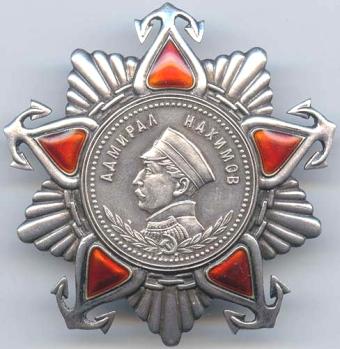 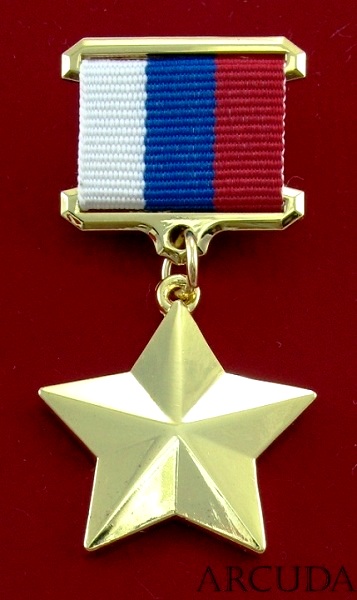 Март 1992года установлено звание Героя Российской Федерации
1994год. Орден За заслуги перед Отечеством
 (четырех степеней)
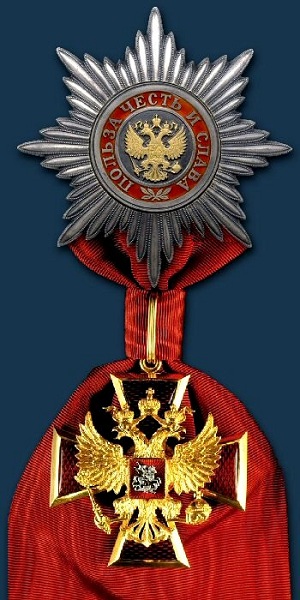 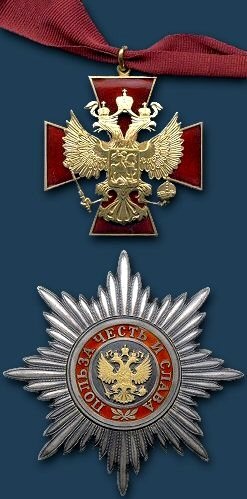 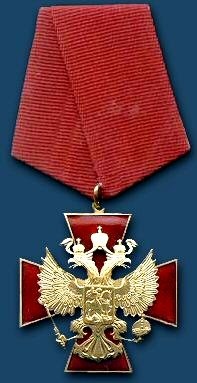 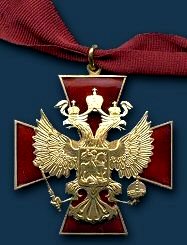 1 степень
2 степень
3 степень
4 степень
1994 год. Учреждены ордена:
«Мужества», «За военные заслуги», «Почёта» и «Дружбы»
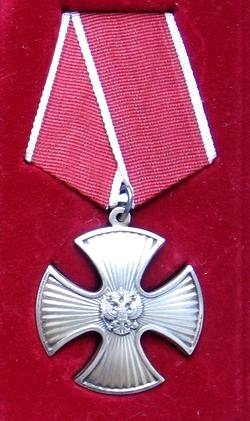 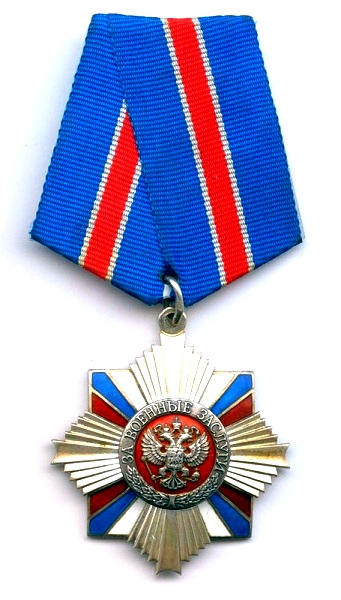 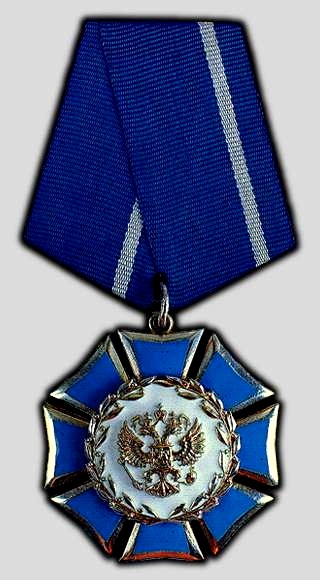 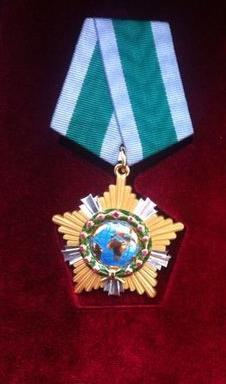 1995 год.
 Орден  « Жукова»
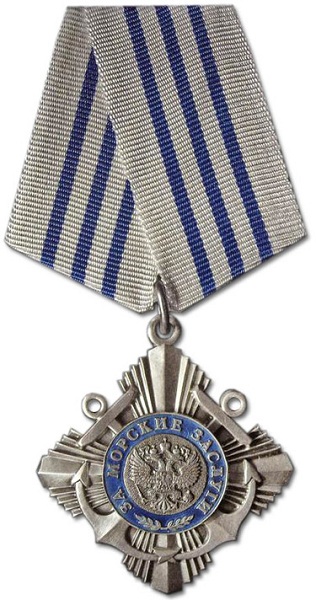 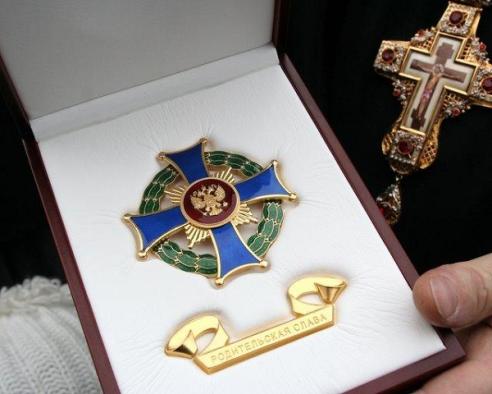 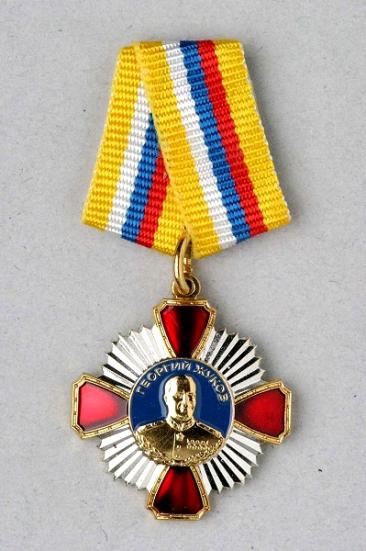 2008г. Орден «Родительская слава»
2002г. Орден 
«За морские заслуги»
Интернет ресурс:
http://cdn4.img22.ria.ru/images/98219/76/982197650.jpg
http://86.img.avito.st/1280x960/1135872686.jpg
http://www.frontmedal.com/pictures/tovar/big/_dsc2857_1.jpg
http://www.bibliotekar.ru/rusOrden/17.files/image002.jpg
http://all-tanks.ru/sites/default/files/2476_1.gif
http://zonwar.ru/images/ordena_medali/ordena_SSSR/lenin.png
http://lezgi-yar.ru/_nw/23/88469334.jpg
http://encyclopedia.mil.ru/files/morf/general-polkovnik_aviacii.jpg
http://www.rg.ru/2014/02/04/letchik-site.html
http://www.warheroes.ru/content/images/heroes/Zukov1.jpg
http://ordenrf.ru/upload/nagrady/orden-krasnoy-zvezdy-2-a.jpg
http://s1.violity.com/files/2012/03/05/18/67366_1330966229.jpg
http://img-fotki.yandex.ru/get/6307/66496967.c/0_61e32_629d5021_XL.jpg
http://kartolog.ru/wp-content/uploads/2014/06/ordena_suvorova.jpg
http://img0.liveinternet.ru/images/attach/c/4/81/5/81005658_04_ordena_kutuzova.jpg
http://shkolazhizni.ru/img/content/i79/79961_or.jpg
http://cs303707.vk.me/v303707925/7370/JaQoO7osxp0.jpg
http://66.img.avito.st/1280x960/982310666.jpg
http://proxy12.media.online.ua/sssr/r3-9cf9727974/big50291064baa12.jpg
http://img0.liveinternet.ru/images/attach/c/4/81/369/81369566_02_ordena_ushakova.jpg
http://mondvor.narod.ru/ONahimB245.jpg
http://nacekomie.ru/forum/files/201408/46986_8b62d6f2c31e9d18c50df2164d1f11d5.jpg
rcuda.com/upload/iblock/dd4/IMG_0248.JPG
http://img1.liveinternet.ru/images/attach/c/2/74/75/74075305_1_sm.jpg
http://rudocs.exdat.com/data/27/26363/26363_html_230f202c.jpg
ic.academic.ru/pictures/wiki/files/79/Order_of_Honor.jpg
http://www.ampravda.ru/files/articles-2/48873/ohuki3r7bbgg.jpg